COVID-19
Comunicado Técnico Diario
SÁBADO 14 de MARZO de 2020
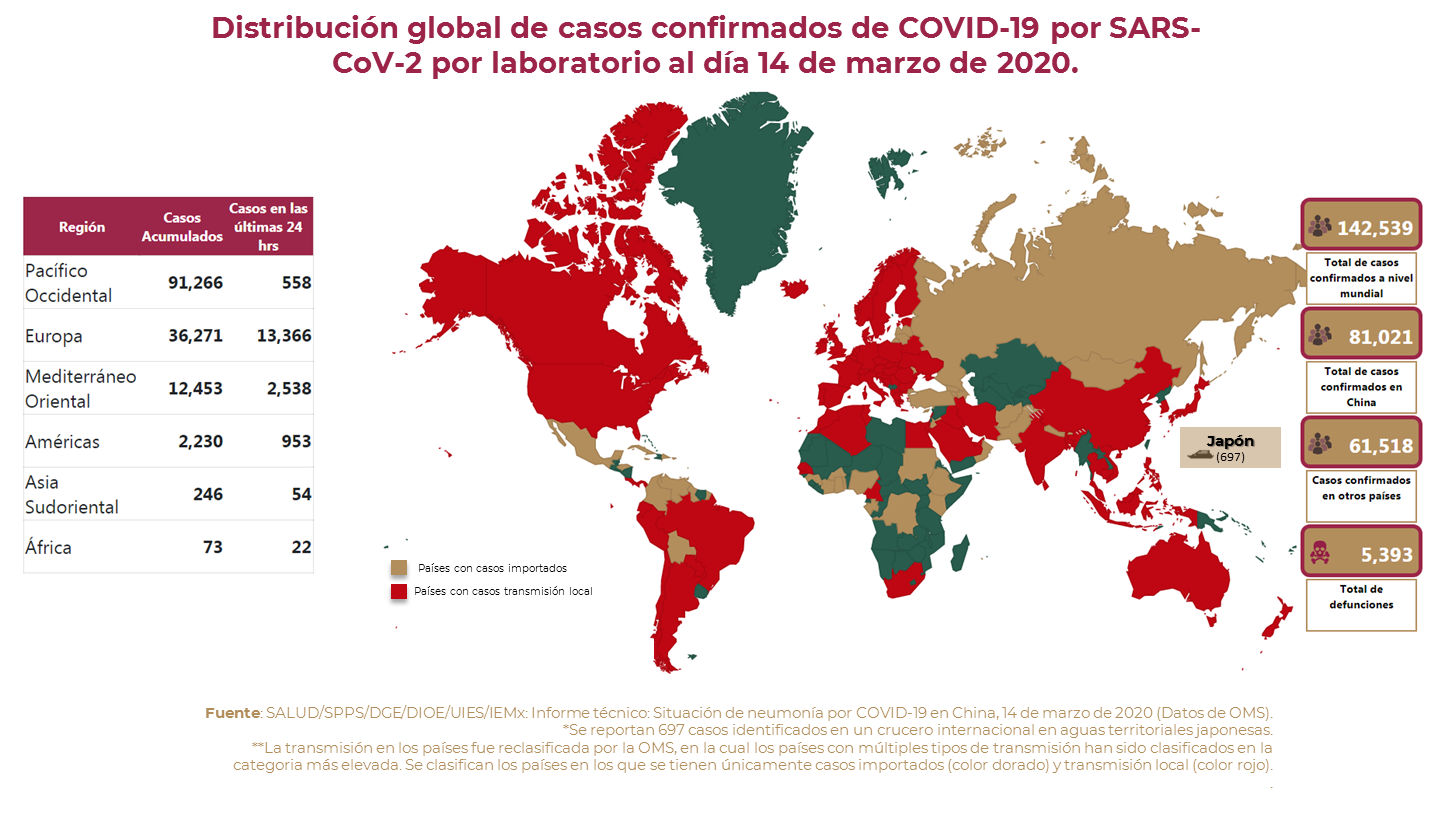 PANO INTERNACIONAL
COVID-19: Panorama Nacional, al 14/03/2020
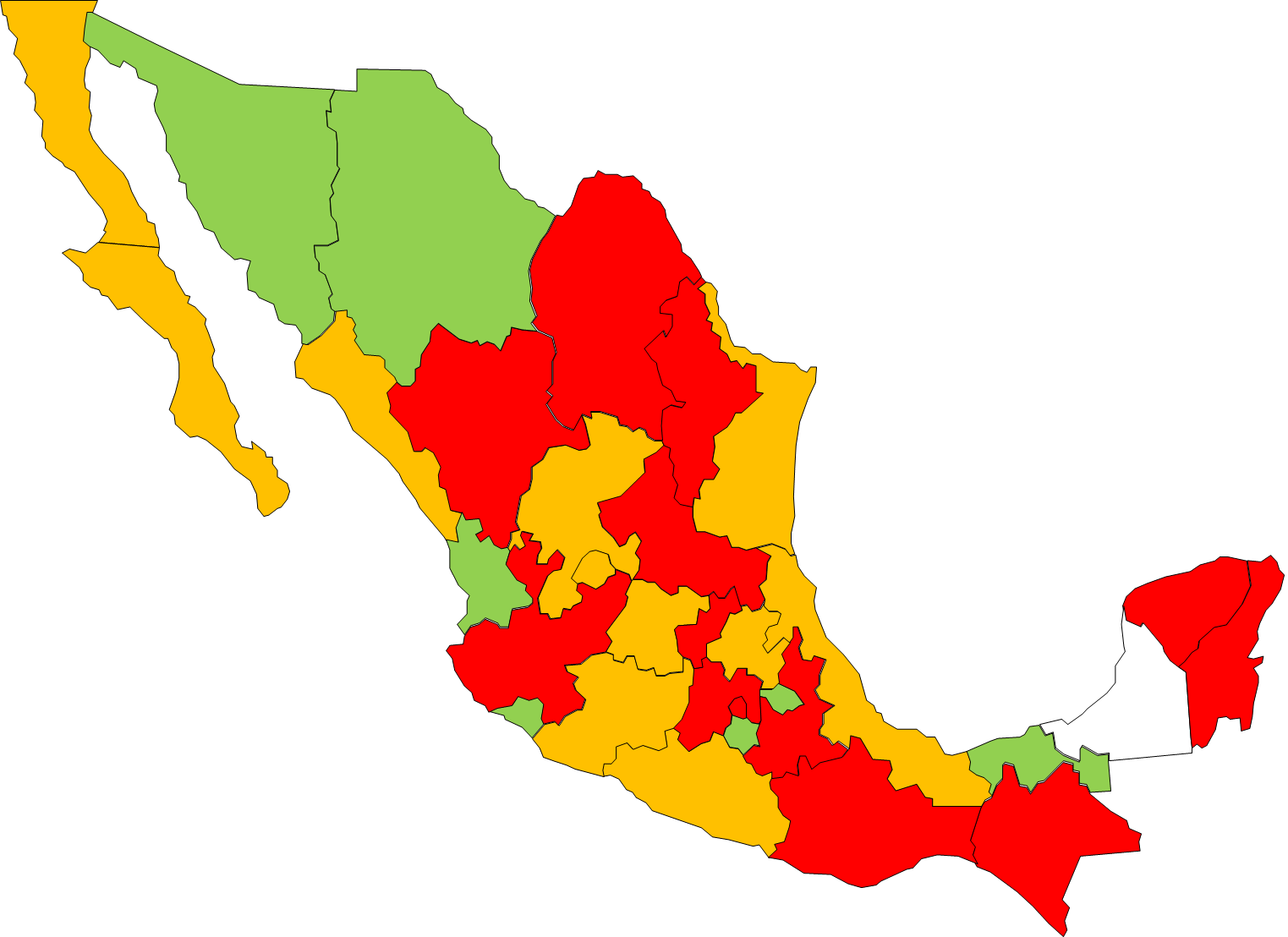 404
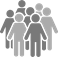 De los 41 casos POSITIVOS se observa:
26 son hombres (63.4%) y 15 son mujeres (36.6%).
35 ambulatorios (85%) y 6 hospitalizados, todos estables (15%).
Mediana de edad: 46 años (19-73 años).
El manejo de los casos ha sido sintomático.

*En el Estado de México (1) y Puebla (1), dos personas tuvieron resultados POSITIVOS a SARS-CoV-2, sin desarrollar signos ni síntomas hasta el momento, por que se consideran como PORTADORES.
Total de casos NEGATIVOS
155
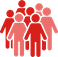 Total de casos Sospechosos
41
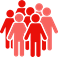 Total de casos confirmados
Portador asintomático
Fuente: SSA(SPPS/DGE/DIE/InDRE/Informe técnico.COVID-19 /Mexico-14 de marzo 2020 (corte 13:00hrs)
COVID-19: Seguimiento de contactos al 14/03/2020
Fuente: SSA(SPPS/DGE/DIE/InDRE/Informe técnico. COVID-19 /Mexico-14 de marzo 2020 (corte 13:00hrs)
Casos Estimados: Docenas
Leves: 80%
Graves: 14%
Muy Graves: 6%
Casos Estimados: Cientos
Leves: 80%
Graves: 14%
Muy Graves: 6%
Casos Estimados: Miles
Leves: 80%
Graves: 14%
Muy Graves: 6%
RESPUESTA
ESCENARIO 1
ESCENARIO 2
ESCENARIO 3
IMPORTACIÓN
DISPERSIÓN COMUNITARIA
EPIDÉMICO
Casos Importados
Transmisión 2º Generación
Brotes familiares
Transmisión 3º Generación y superior
Brotes comunitarios
Brotes Regionales
Dispersión Nacional
RESPUESTA
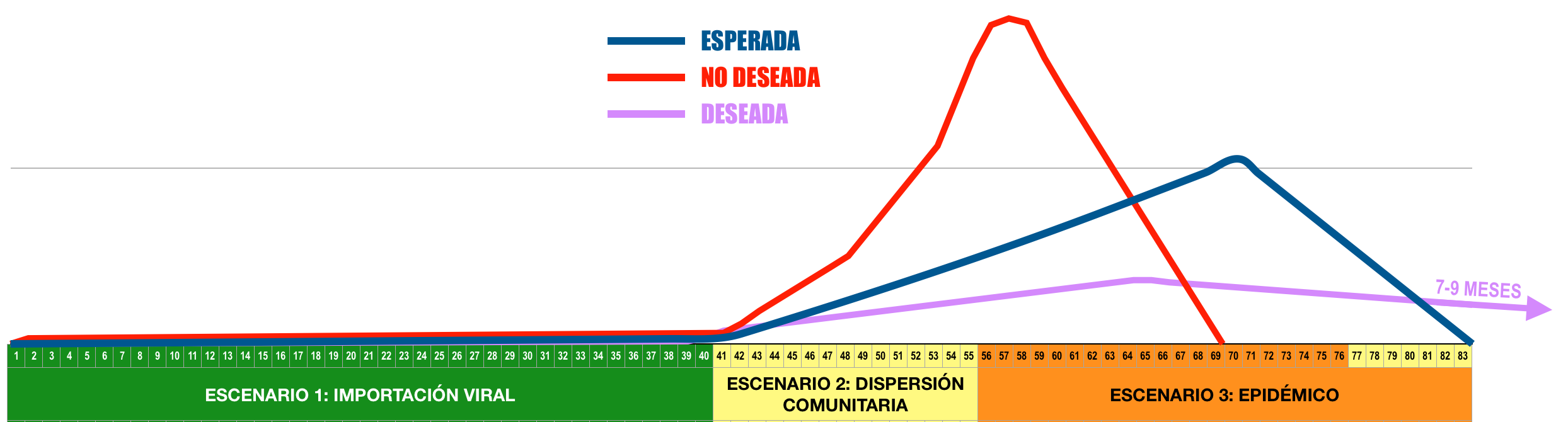 INTERVENCIONES DE PREVENCION Y CONTROL EN LOS DIFERENTES ESCENARIOS DE COVID-19
COVID-19
Comunicado Técnico Diario
SÁBADO 14 de MARZO de 2020